Long-term unemployment in the Podlaskie voivodeship
Main results
Project aims and assumptions
This study was  conducted for the project "Social Policy Observatory Podlasie", 
cofinanced under the Operational Programme Human Capital 2007-2013.
project aims
Analysis of the situation of the long-term unemployed people  in the Podlaskie,
Determining main barriers faced by long-term unemployed people on their way back into the labor market in the Podlaskie,
Analysis of pubic policies taken to activate long-term unemployed people in the Podlaskie,
Determining the possibilities of activation of long-term unemployed people in the Podlaskie.
Research methodology
Review of available literature
Definitions, measurement methods  for unemployment
Long-term unemployment in  the other  researches
The legal situation of long-term unemployed people
Theoretical 
background
Podlaskie voivodship labor market  in the public statistics 
Supply and demand in the regional labor market
Long-term unemployment in the PUPs’ statistics - broken down by gender, age,  education and  seniority
Desk research
8 IDI
Qualitative research
Instytutional view on the situation of long-term unemployment people
Programs for the activation of long-term unemployed people 
The long-term unemployed and their experiences
12 IDI
Social and professional situation of long-term unemployed
Attitudes and values
Occupational history of long-term unemployed
Cooperation with authorities
Assessment of employability
Quantitative research
N=1000
Theoretical background
Hypothesis about decrease in capitals. 
Focusing not only at unemployed person, but also her family and friends.
FALL DOWN
SPIRAL
Presentation plan
Main information about the job market in the Podlaskie
Basic demographic information about the group long-term unemployed people 
Long-term unemployment: the essence of the problem
The financial situation and economic strategies of the unemployed
Social environment and social capital of respondents
Psychological consequences of long-term unemployment
Back to the job market - looking for a work and lifelong learning
Labor market in podlaskie voivodeship
Low, on the background of the country, indicators of the level of development of entrepreneurship in the region.
Dominant industries: trade and repairs, construction and manufacturing. Overrepresented industries - agriculture, forestry, hunting and public sector.
The proportion of economically active population: 73%.
The relatively low level of education of the population.
Percentage of people aged 25-64 undertaking continuing education: 5.2%.
Unemployment in Podlaskie
REGISTERED UNEMPLOYMENT RATE
Continuous  long-term unemployment
The long-term unemployed person is a person who is  in the official records in total for more than 12 months in the past 2 years, excluding periods of apprenticeship and vocational training of adults.
1 year
2 years
Multiple long-term unemployment
% of long-term unemployed people within all unemployed
June 2011
Long-term unemployed in podlaskie
BASIC DEMOGRAPHICS
The proportion of women among long-term unemployed,
  the period 2006-2010 (Podlaskie province)
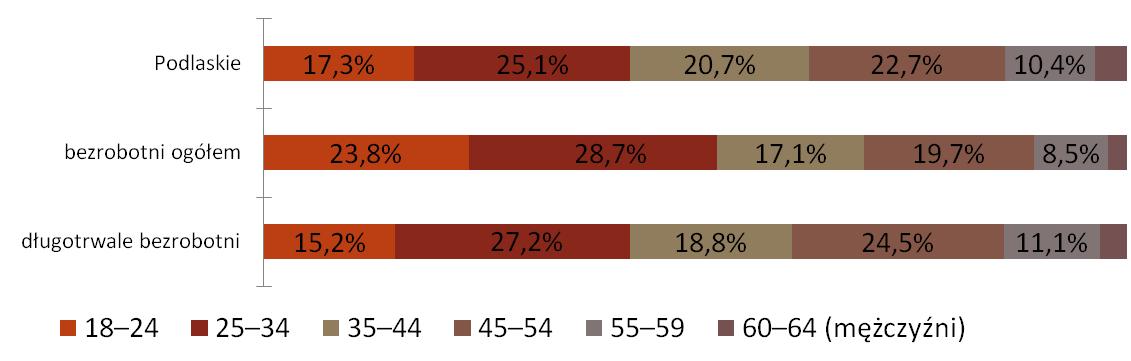 Podlaskie
region

Unemployed
people

Long-term unemployed
people
Source: WUP
The age structure of population in the Podlaskie province in 2011:
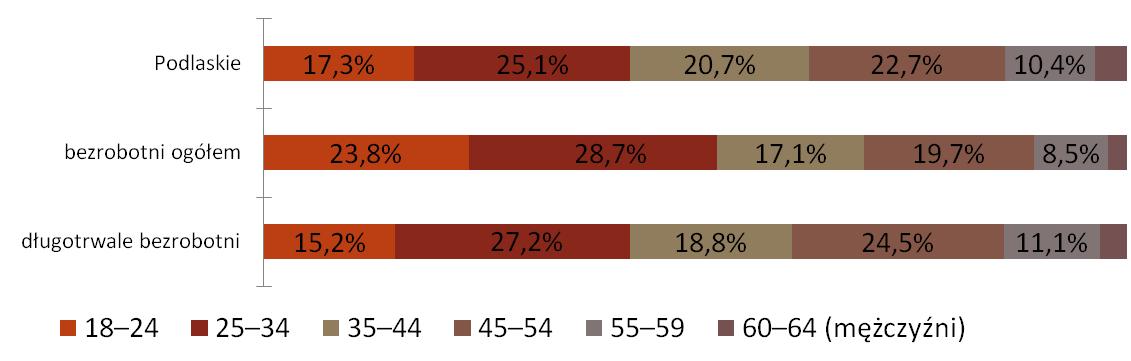 (men)
Source: Powiatowe Urzędy Pracy, 2011
Marital status of long-term unemployed by gender in  2011 (podlaskie province):
Number of children in the households of long-term unemployed by respondents’ gender in  2011 (Podlaskie province):
Source: Powiatowe Urzędy Pracy, 2011
The health status of long-term unemployed in the Podlaskie province:
Source: Gallup survey, 2011
The education level of unemployed and long-term unemployed in 2011 (Podlaskie province):
Source: Powiatowe Urzędy Pracy, 2011
Long-term unemployed in podlaskie
LONG-TERM UNEMPLOYMENT: THE ESSENCE OF THE PROBLEM
The number of former employers of  long-term unemployed:
Form of employment with last employer:
gray zone
Source: Gallup survey 2011
Common causes of cessation of work - in the age groups of long – term unemployed (Podlaskie):
Source: Gallup survey 2011
Industries for the last place of work - by gender of workers:
Source: Gallup survey 2011
The reasons for the resignation of job search given by respondents:
Perceived causes of difficulties in finding a job:
Source: Gallup survey 2011
Long-term unemployed in podlaskie
THE FINANCIAL SITUATION AND ECONOMIC STRATEGIES
The financial situation of long-term unemployed (Podlaskie):
233 PLN per person
378 PLN per person
612 PLN per person
806 PLN per person
Average
income
Source: Gallup survey, 2011
below the subsistence minimum– 52%
Equipment of  the households of long-term unemployed (Podlaskie):
% on long-term unemployed replies: "Yes, it happens very often to the unemployed to work in, so called, grey zone" (Podlaskie province, 2011)
Why do the people work in, so called, 
grey zone?
Source: Gallup survey 2011
Emigration experience
Source: Gallup survey 2011
Emigration plans of long-term unemployed people
Source: Gallup survey 2011
Alternative sources of income for long-term unemployed people
Source: Gallup survey, 2011
[Speaker Notes: >>>Najwięcej spośród badanych świadczy drobne odpłatne usługi: tę strategię poprawy własnej sytuacji finansowej stosował co drugi mężczyzna i ponad jedna piąta bezrobotnych kobiet. Te ostatnie nieco częściej niż mężczyźni zbierają na sprzedaż jagody, grzyby lub zioła (18%). Z kolei mężczyźni częściej pomagają w gospodarstwach rolnych i otrzymują z tego tytułu drobne wynagrodzenie. Popularną, i raczej męską, strategią „dorabiania na bezrobociu” jest także zbieranie makulatury lub złomu]
Long-term unemployed in podlaskie
SOCIAL ENVIRONMENT AND SOCIAL CAPITAL OF RESPONDENTS
The composition of the long-term unemployed household :
Source: Gallup survey, 2011
Friends of long-term unemployed people:
the longer a person remains unemployed, the smaller the share of people working in the network of her friends
(r=-.109; p<.005)
Economical status of friends of long-employed  people
Source: Gallup survey, 2011
Use and provision of assistance by the long-term unemployed in the Podlaskie province:
Helping
Using help
Source: Gallup survey, 2011
Long-term unemployed in podlaskie
PSYCHOLOGICAL CONSEQUENCES OF LONG-TERM UNEMPLOYMENT
DEPRESSION SCALE
CONDITIONS OF RESPONDENTS’MENTAL FITNESS
CORRELATION ANALYSIS
Both periods of unemployment, as well as the number of registrations as unemployed are positively correlated (r =. 112, p <001, r =. 088, p <.05) with the respondent’s level of depression.
REGRESSION ANALYSIS
Depression mainly affects older long-term unemployed people living in rural areas. While controlled for a number of variables(age, gender, income, number of friends) , the importance of the period of unemployment and the number of registrations is negligible, these two factors do not pass statistical significance tests.
THAT MEANS
The vulnerability of long-term unemployed to the negative psychological consequences of this phenomenon depends on the individual characteristics of these individuals.
Attitude towards life among long-term unemployed 
(in Podlaskie regions)
Source: Gallup  survey, 2011
What is important at work? 
(opinions of long-term unemployed)
Source: Gallup survey, 2011
Qualifications which long-term unemployed in Podlaskie:
Source: Gallup survey, 2011
Self-assessment of chances of finding a work:
Unemployment length
(months)
Perception of barriers in finding a job:
Source: Gallup survey, 2011
Long-term unemployed in podlaskie
BACK TO THE JOB MARKET - LOOKING FOR A WORK AND LIFELONG LEARNING
The methods used to seek employment in last job:
Source: Gallup survey, 2011
The interest in raising own qualifications among long-term unemployed in the Podlaskie region:
Source: Gallup survey, 2011
Skills which long-term unemployed in Podlaskie:
DEFICITS
Source: Gallup survey, 2011
Perception of barriers in participation in courses and training – opinions by long-term unemployed in the Podlaskie province:
MEN
WOMEN
Source: Gallup survey, 2011
Self-assessment of chances of finding a work among long-term unemployed:
MEN
WOMEN
Source: Gallup survey, 2011
Thanks for your attention